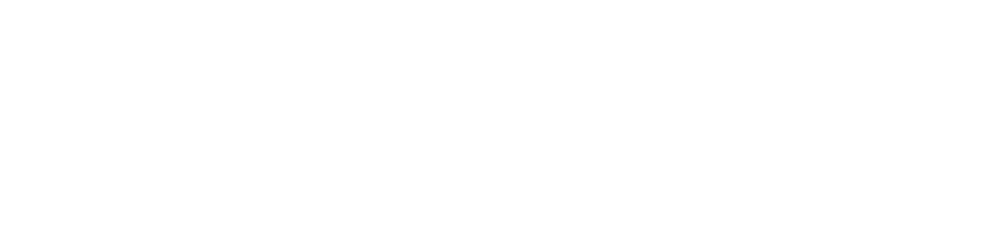 Sunday Evening
2 Corinthians 11
Joshua Tapp
True Words Baptist Church – 1377 S. 20th St. Louisville, KY – TrueWordsBaptist.org
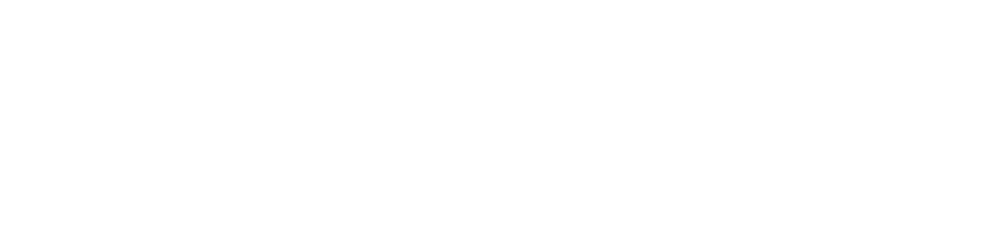 Title of the Sermon:
The Simple
Gospel
True Words Baptist Church – 1377 S. 20th St. Louisville, KY – TrueWordsBaptist.org
2 Corinthians 11:3  But I fear, lest by any means, as the serpent beguiled Eve through his subtilty, so your minds should be corrupted from the simplicity that is in Christ.
2 Corinthians 1:12 For our rejoicing is this, the testimony of our conscience, that in simplicity and godly sincerity, not with fleshly wisdom, but by the grace of God, we have had our conversation in the world, and more abundantly to you-ward.
Romans 12:5-8 So we, being many, are one body in Christ, and every one members one of another. 6 Having then gifts differing according to the grace that is given to us, whether prophecy, let us prophesy according to the proportion of faith; 7 Or ministry, let us wait on our ministering: or he that teacheth, on teaching; 8 Or he that exhorteth, on exhortation: he that giveth, let him do it with simplicity; he that ruleth, with diligence; he that sheweth mercy, with cheerfulness.
Matthew 11:25 At that time Jesus answered and said, I thank thee, O Father, Lord of heaven and earth, because thou hast hid these things from the wise and prudent, and hast revealed them unto babes.
Matthew 21:15-16 And when the chief priests and scribes saw the wonderful things that he did, and the children crying in the temple, and saying, Hosanna to the Son of David; they were sore displeased, 16 And said unto him, Hearest thou what these say? And Jesus saith unto them, Yea; have ye never read, Out of the mouth of babes and sucklings thou hast perfected praise?
Romans 3:23 For all have sinned, and come short of the glory of God;
Romans 6:23a For the wages of sin is death;
Revelation 20:14 And death and hell were cast into the lake of fire. This is the second death.
Romans 5:8 But God commendeth his love toward us, in that, while we were yet sinners, Christ died for us.
Acts 16:30-31 And brought them out, and said, Sirs, what must I do to be saved? 31 And they said, Believe on the Lord Jesus Christ, and thou shalt be saved, and thy house.
John 6:47 Verily, verily, I say unto you, He that believeth on me hath everlasting life.
John 10:28 And I give unto them eternal life; and they shall never perish, neither shall any man pluck them out of my hand.
Mark 16:15 And he said unto them, Go ye into all the world, and preach the gospel to every creature.
Acts 8:29-31 Then the Spirit said unto Philip, Go near, and join thyself to this chariot. 30 And Philip ran thither to him, and heard him read the prophet Esaias, and said, Understandest thou what thou readest? 31 And he said, How can I, except some man should guide me? And he desired Philip that he would come up and sit with him.
Acts 8:32-34 The place of the scripture which he read was this, He was led as a sheep to the slaughter; and like a lamb dumb before his shearer, so opened he not his mouth: 33 In his humiliation his judgment was taken away: and who shall declare his generation? for his life is taken from the earth. 34 And the eunuch answered Philip, and said, I pray thee, of whom speaketh the prophet this? of himself, or of some other man?
Acts 8:35 Then Philip opened his mouth, and began at the same scripture, and preached unto him Jesus.
John 11:25-27 Jesus said unto her, I am the resurrection, and the life: he that believeth in me, though he were dead, yet shall he live: 26 And whosoever liveth and believeth in me shall never die. Believest thou this? 27 She saith unto him, Yea, Lord: I believe that thou art the Christ, the Son of God, which should come into the world.
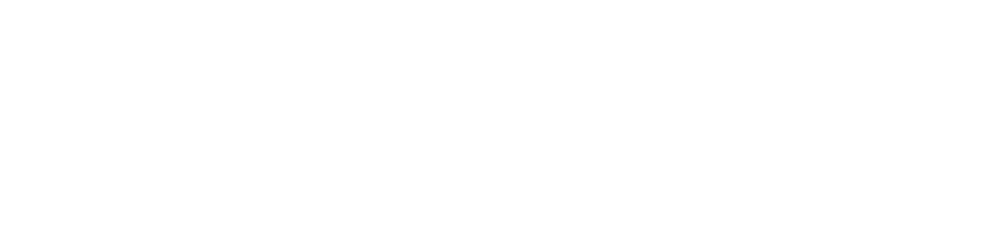 Visit Us:

TrueWordsBaptist.org
True Words Baptist Church – 1377 S. 20th St. Louisville, KY – TrueWordsBaptist.org